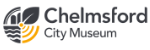 Welcome to Chelmsford Museum
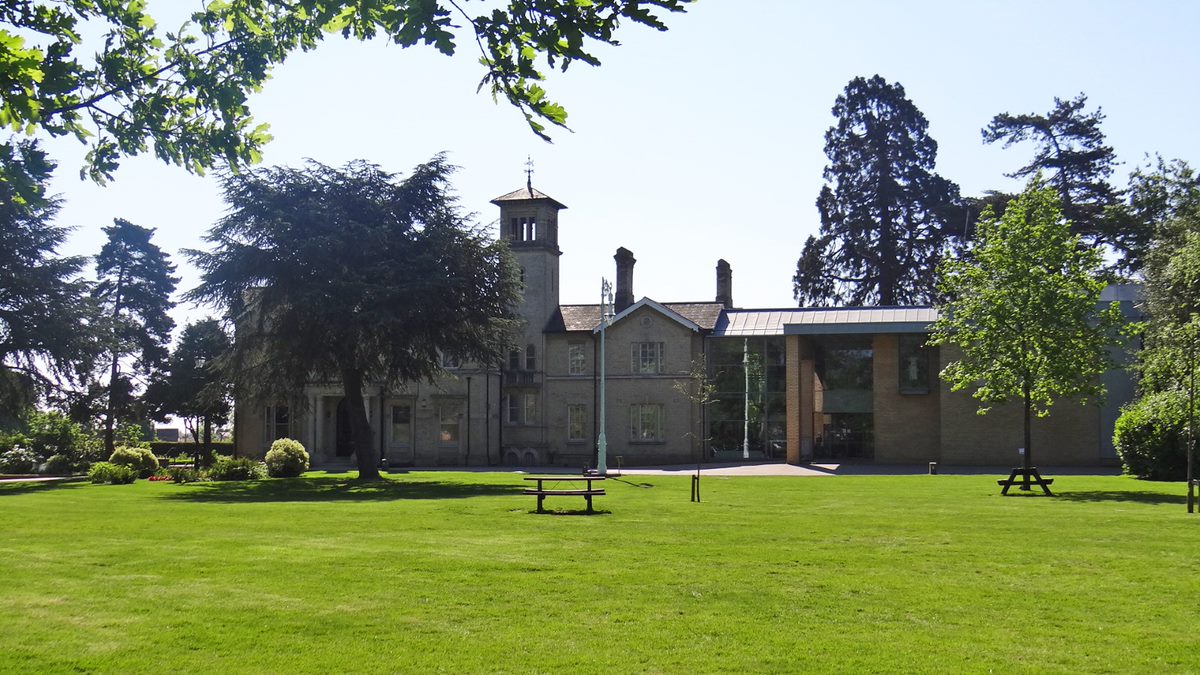 Chelmsford Museum is in a Victorian house in a beautiful park. 

Look through the pictures before you visit to see what you will find in the museum and park.
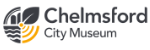 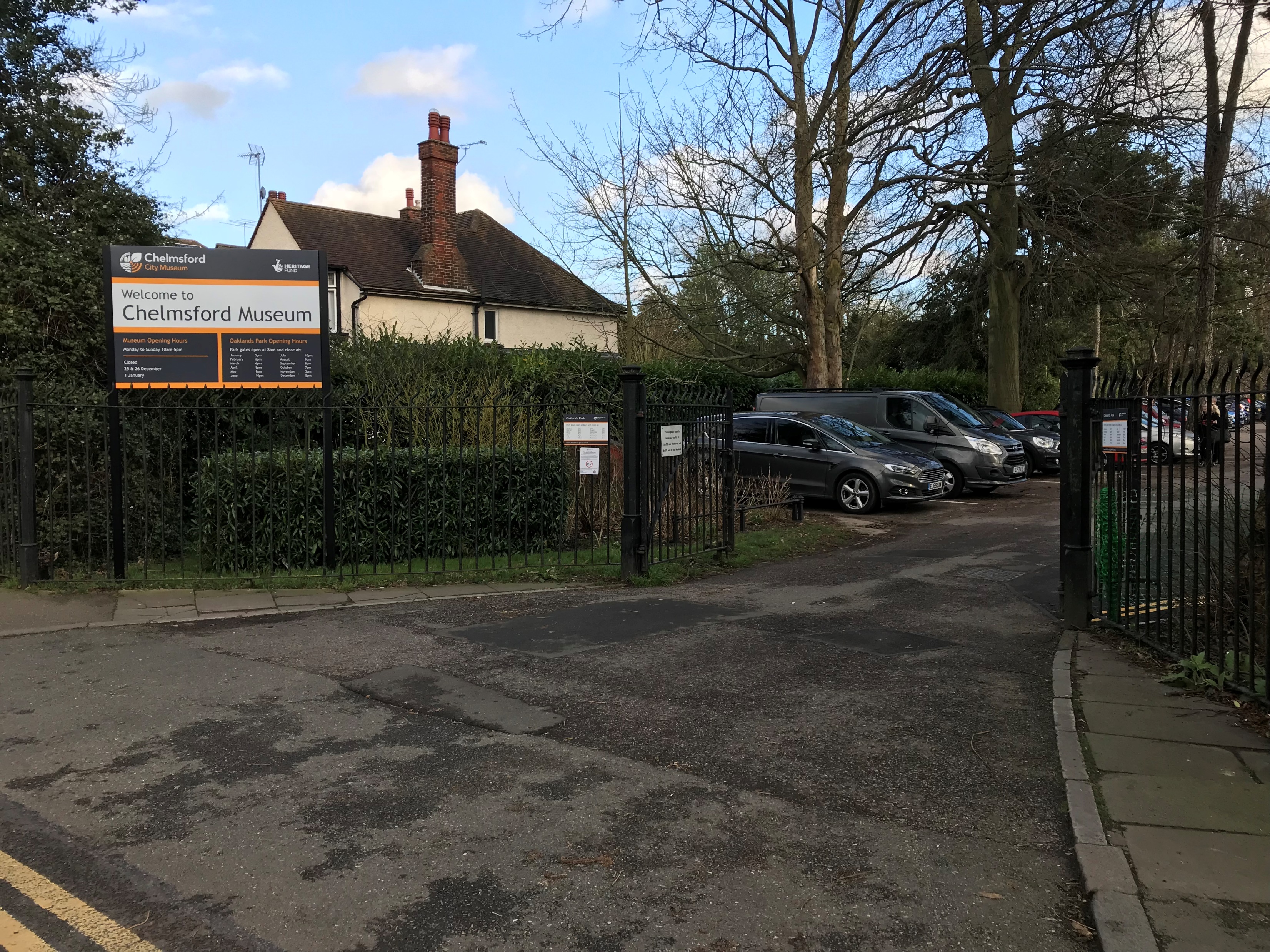 The main entrance to the park.  There is a small gate and path next to this for pedestrians.
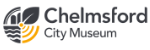 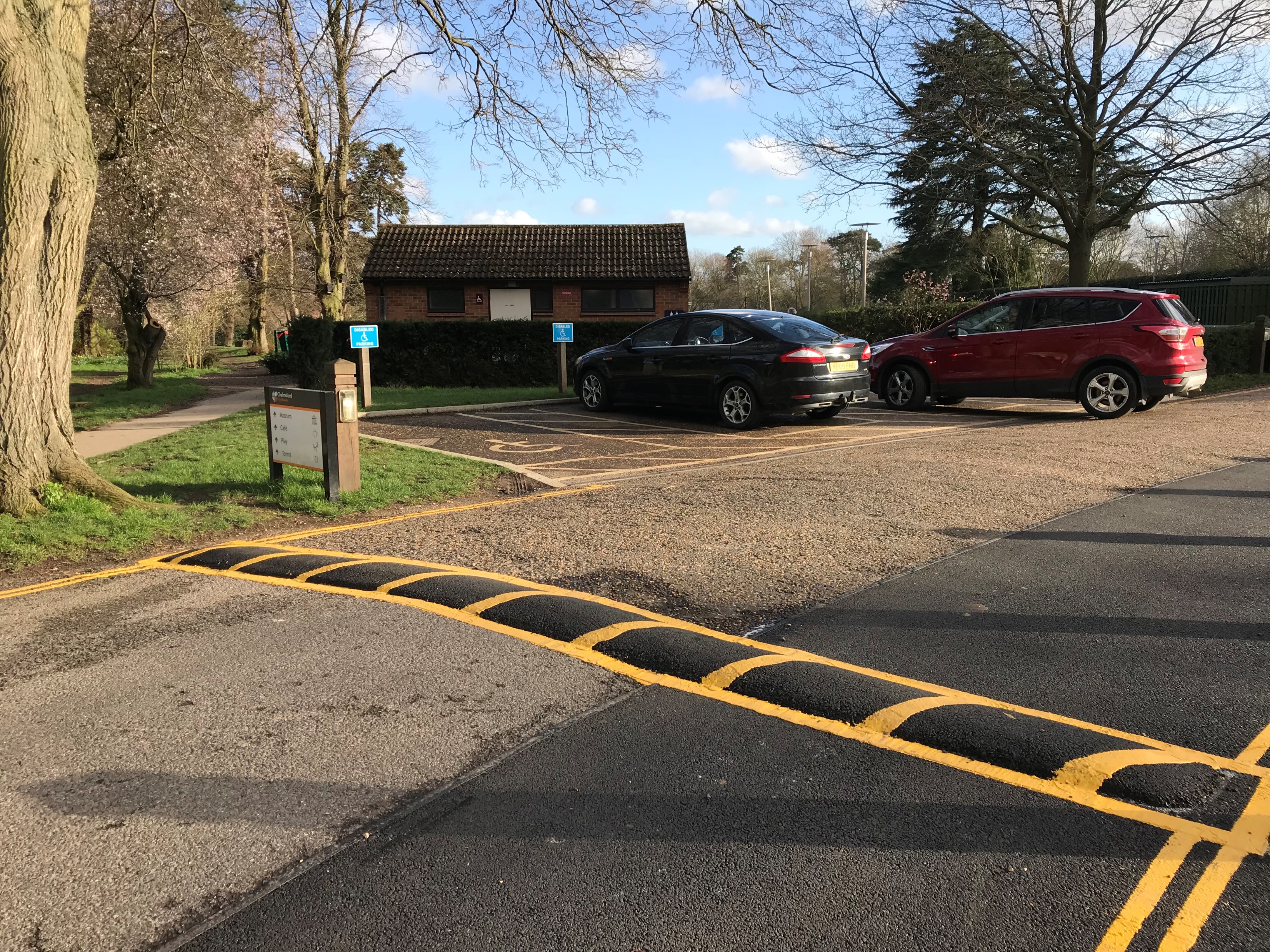 Parking spaces for ‘blue badge’ visitors.
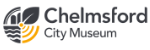 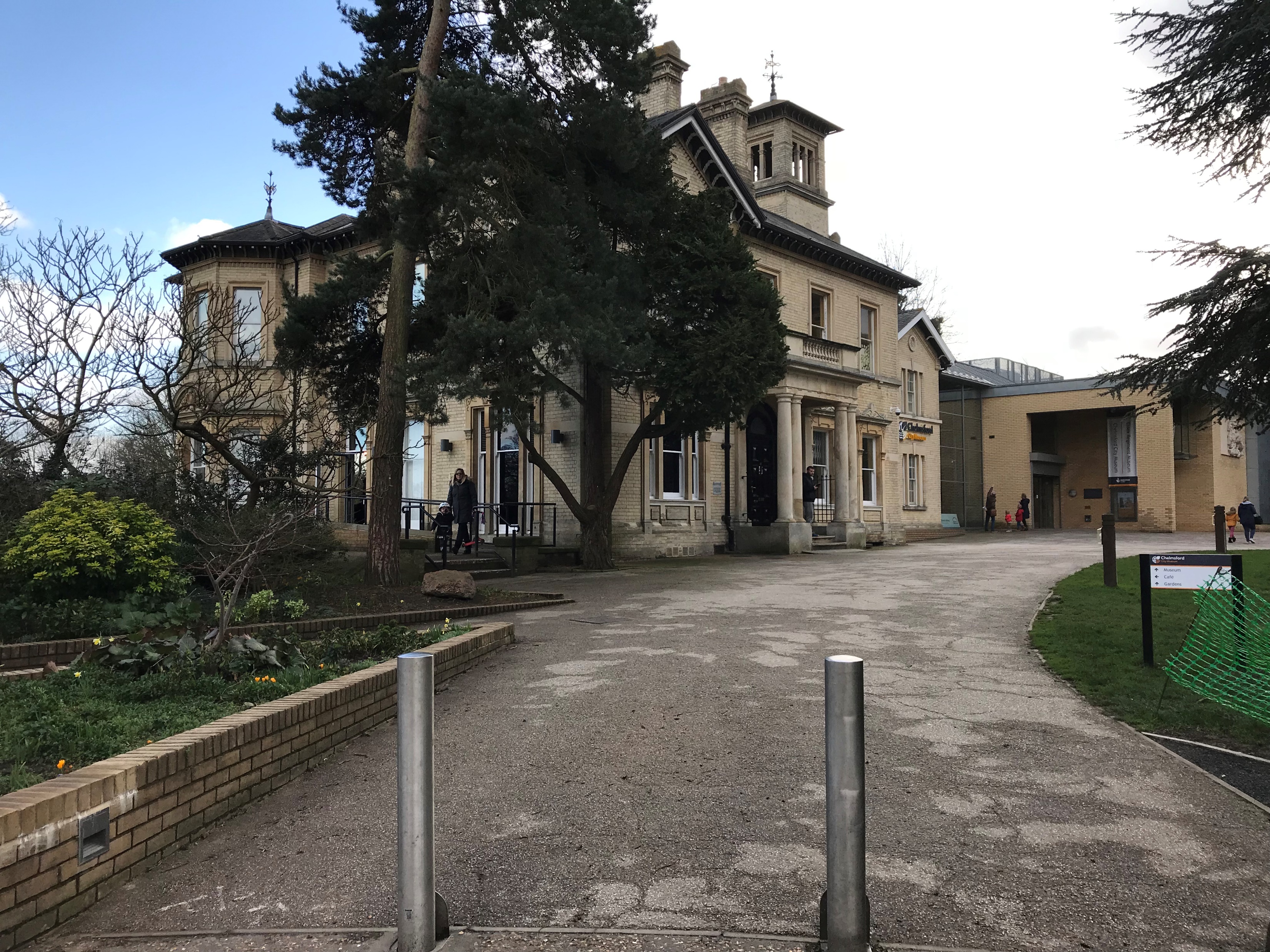 Chelmsford museum is in an old Victorian house.
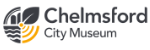 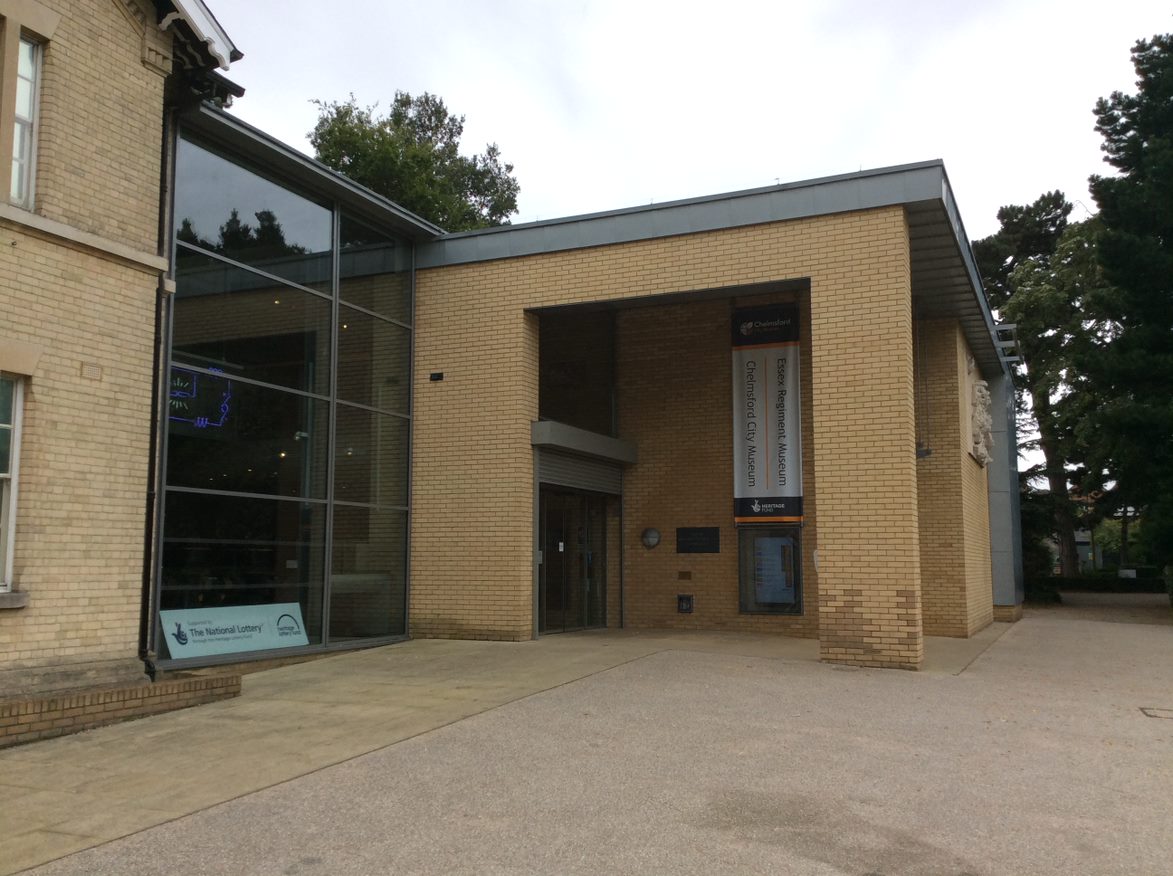 The museum entrance is in the new brick extension.
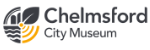 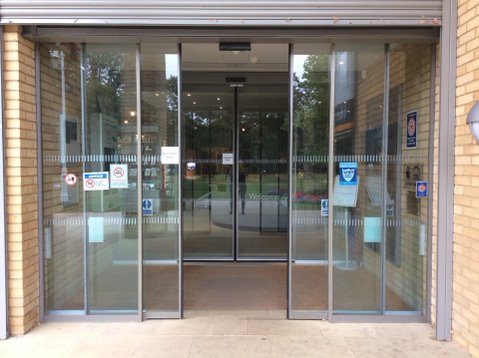 There are automatic sliding doors at the entrance.
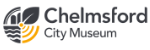 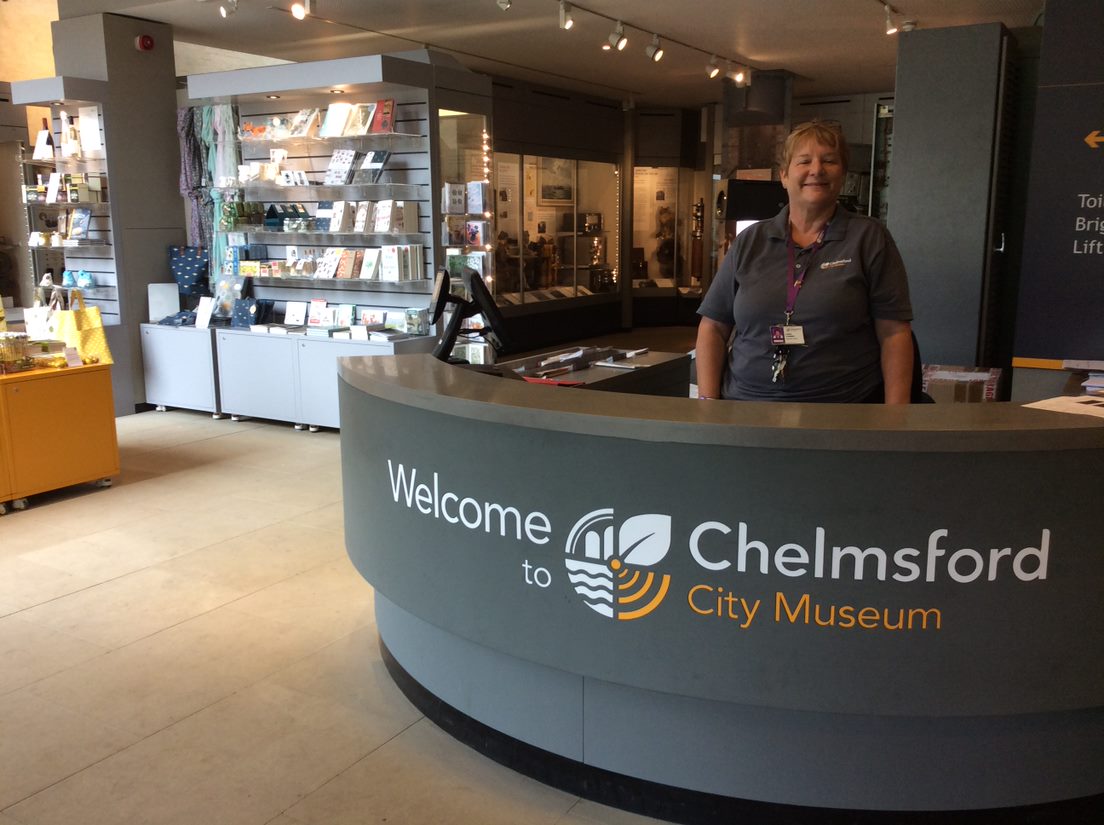 A member of staff is always on the front desk to welcome you and answer any questions.

You can pick up a free eye spy trail, sensory trail bag and ear defenders if you want to.
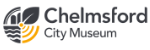 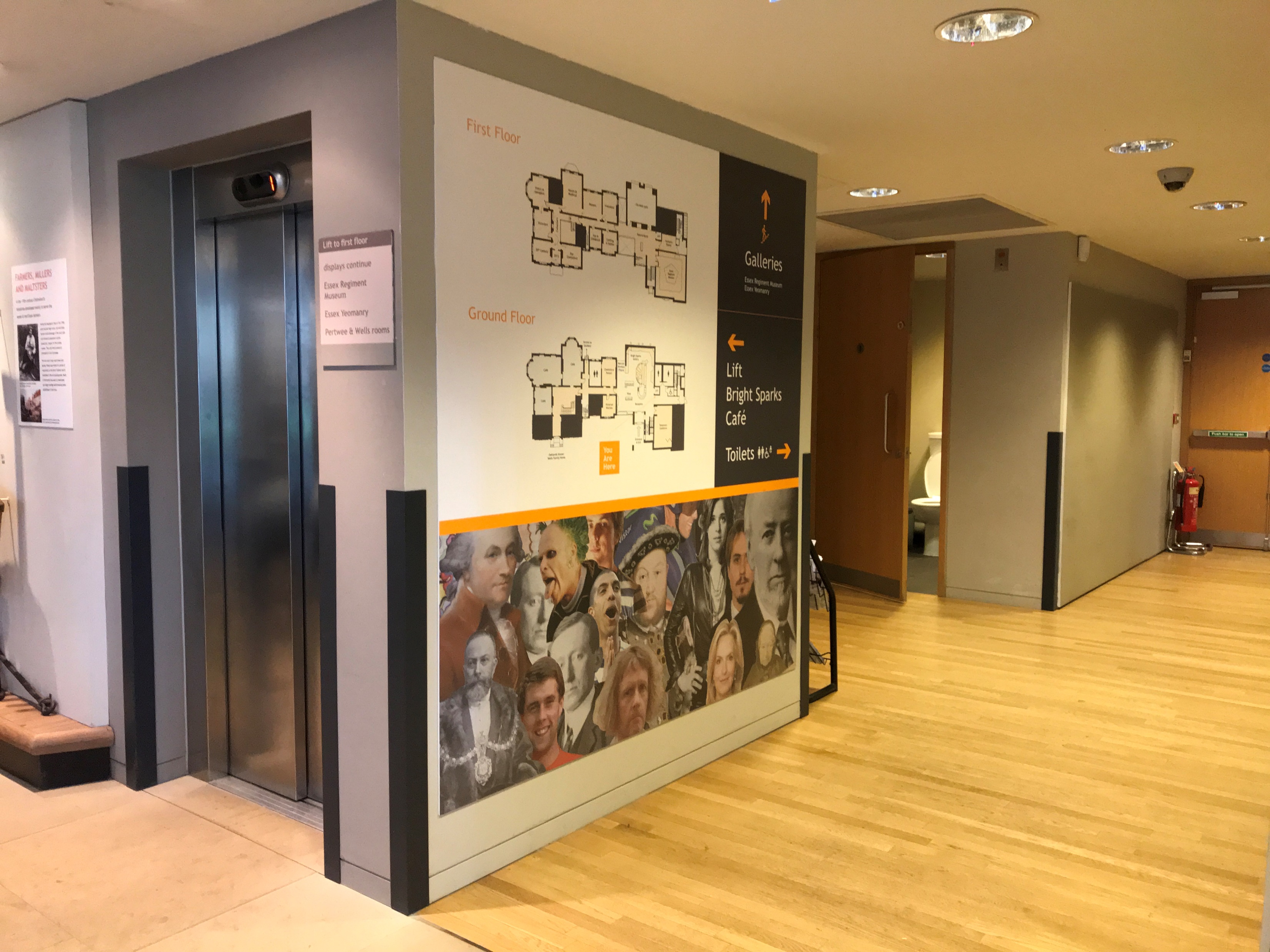 The lift and toilets are by the front desk. There is an accessible toilet.
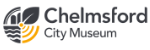 The displays behind the front desk tell the story of Chelmsford’s industries.
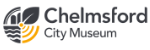 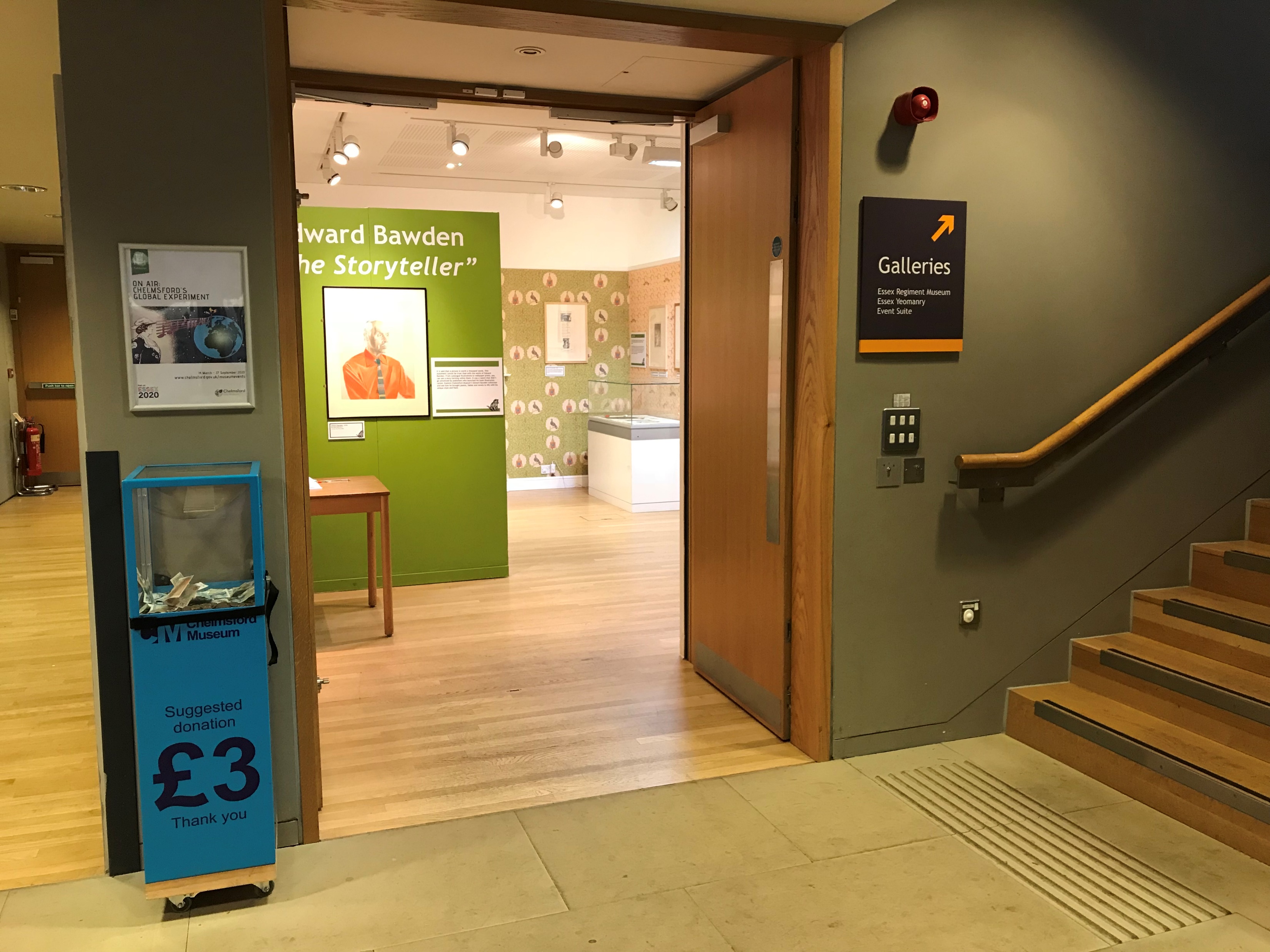 This is the Temporary exhibition room. The displays change so it will look different

when you come. The room is dark, but the lights turn on when you go in.
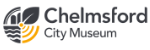 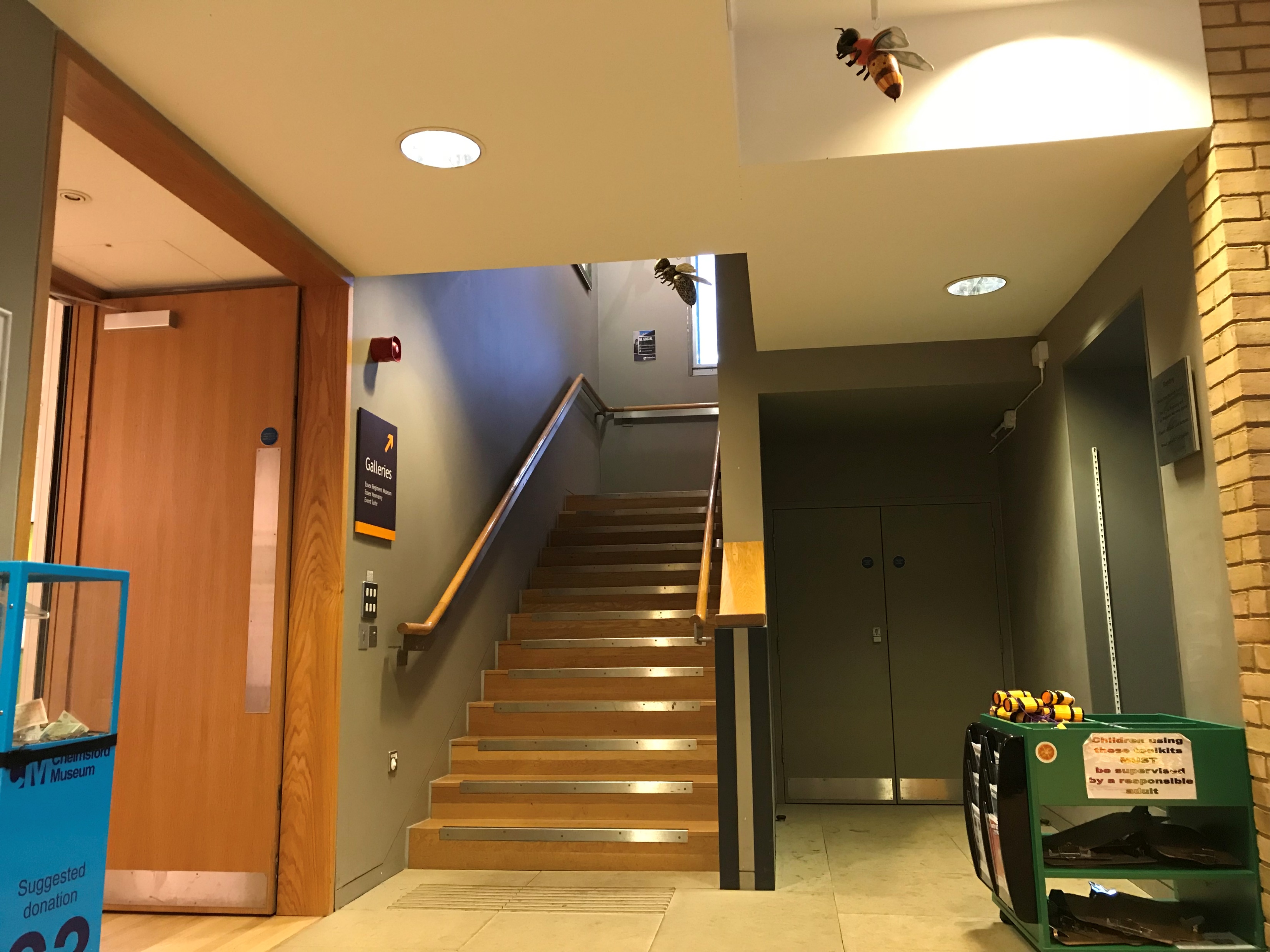 Take the lift or follow the bees up the stairs.
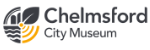 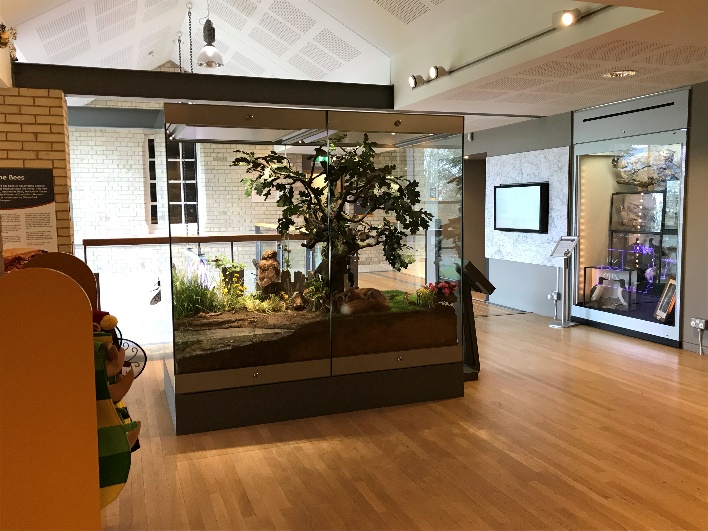 The lift and stairs take you to the landing. The big glass case has animals that live in the park.

The orange boxes in the museum mean they are ‘hands-on’ activities. Try dressing up here.
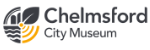 This is the entrance to the Essex Regiment museum. There are lots of mannequins in here..
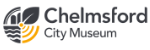 It is quite dark in the Essex Regiment museum room.
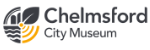 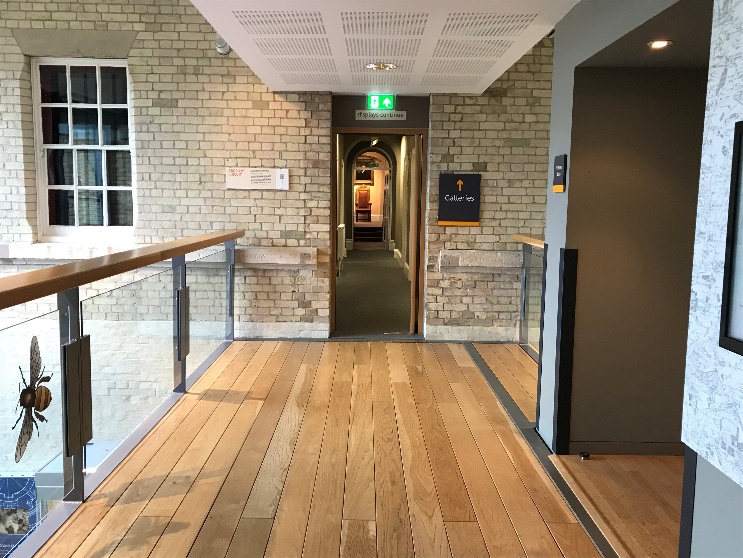 Through the doorway is a narrow corridor with a number of small rooms to explore..
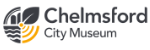 On the left is the costume room. The lights will come on automatically when you go in.
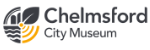 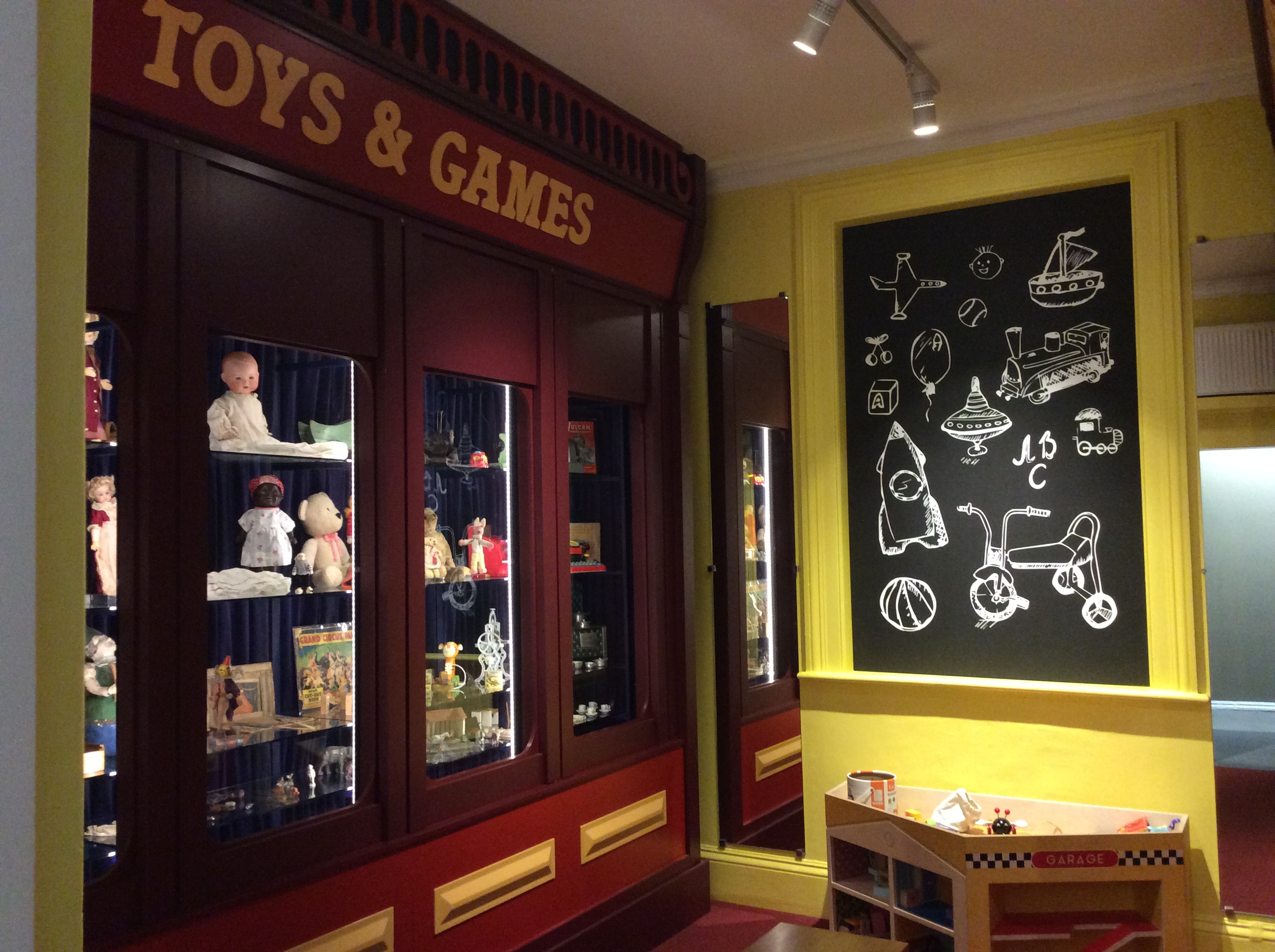 Next door is the Toy room.  It is small and full of toys. There are some to play with.
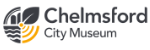 On the right is the Stone Age to Iron Age room. It feels cooler in here.
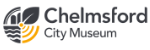 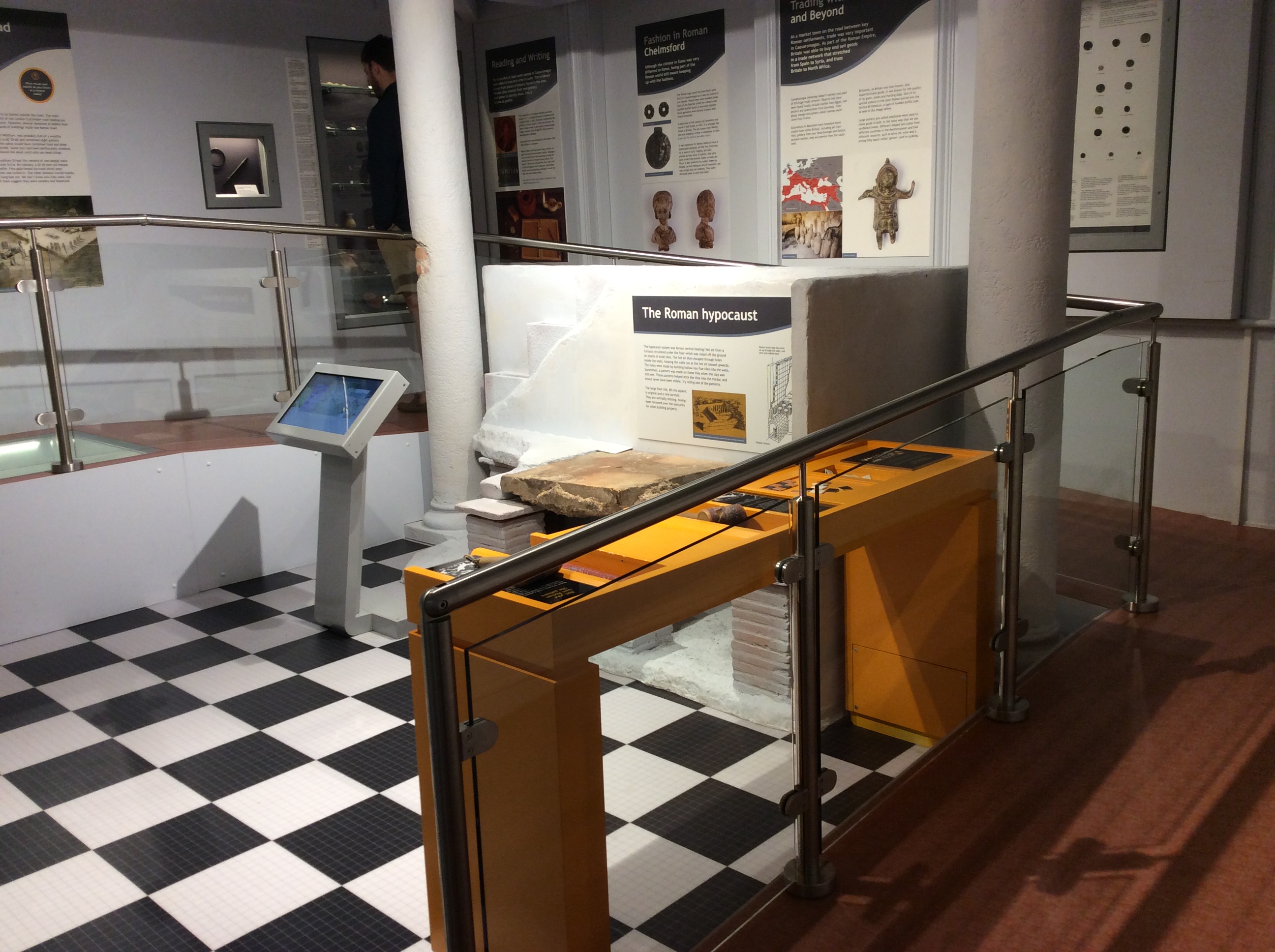 This is the Roman room. There is a ramp with a glass panel that leads to the next room.

 If you don’t like the glass floor you can go along the corridor and up three steps instead.
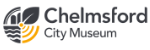 This is the Anglo Saxon room. The wall in front of the bench has a model showing the

burial of an Anglo Saxon warrior. The scene slowly changes but there is no sound.
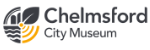 Cross the landing into the Tudor Life room. The films on the screen only play when

 you press the button. The orange table has an interactive touch screen map.
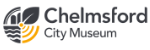 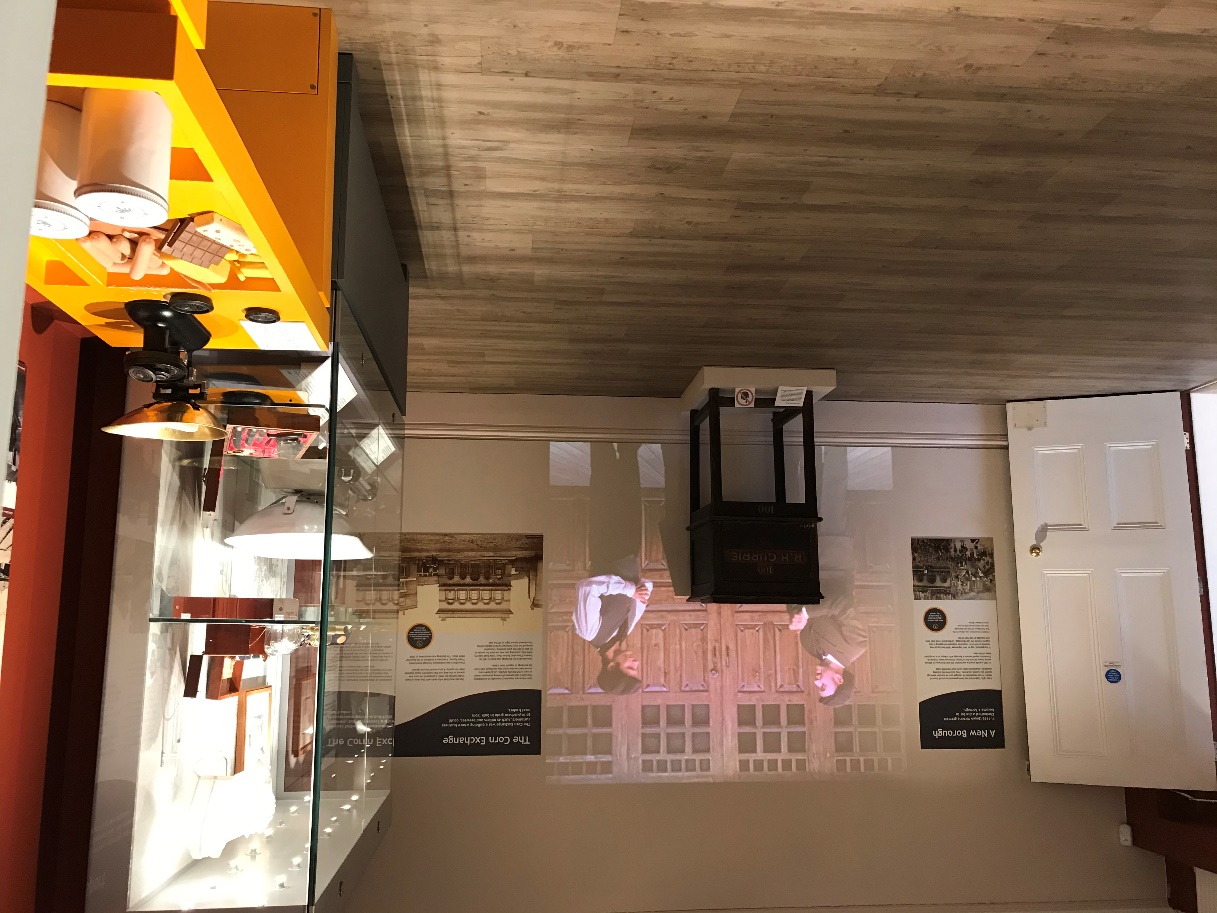 Through the arch is the Victorian Life room. The big film on the wall plays on a loop. 

You can go along the landing if you want to avoid the room.
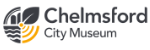 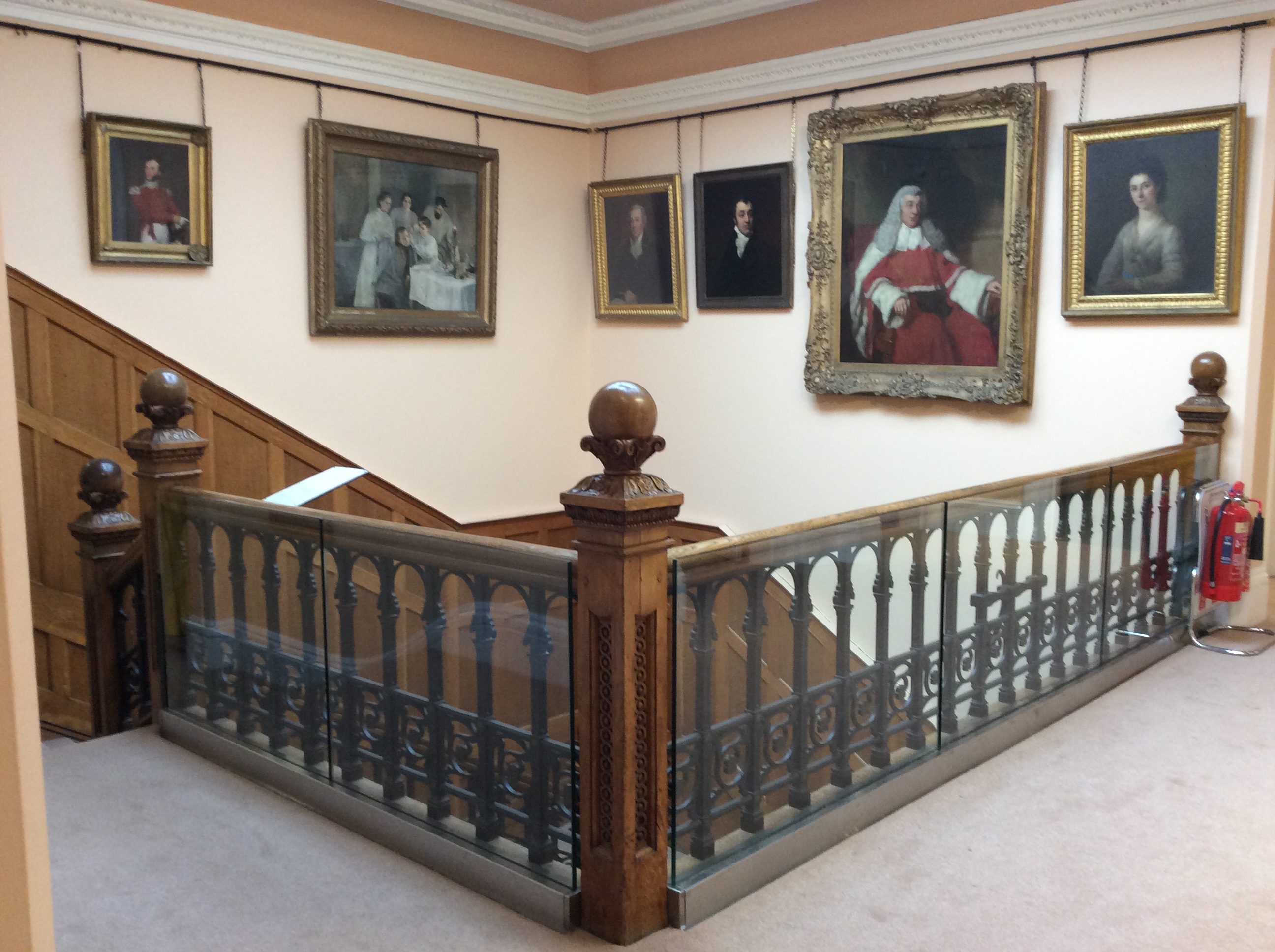 The landing
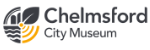 Life in the 20th Century room
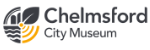 This room is usually very quiet. It is a good ‘chill out’ space.
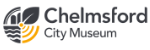 The main stairs take you down to the Victorian hall.
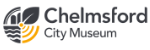 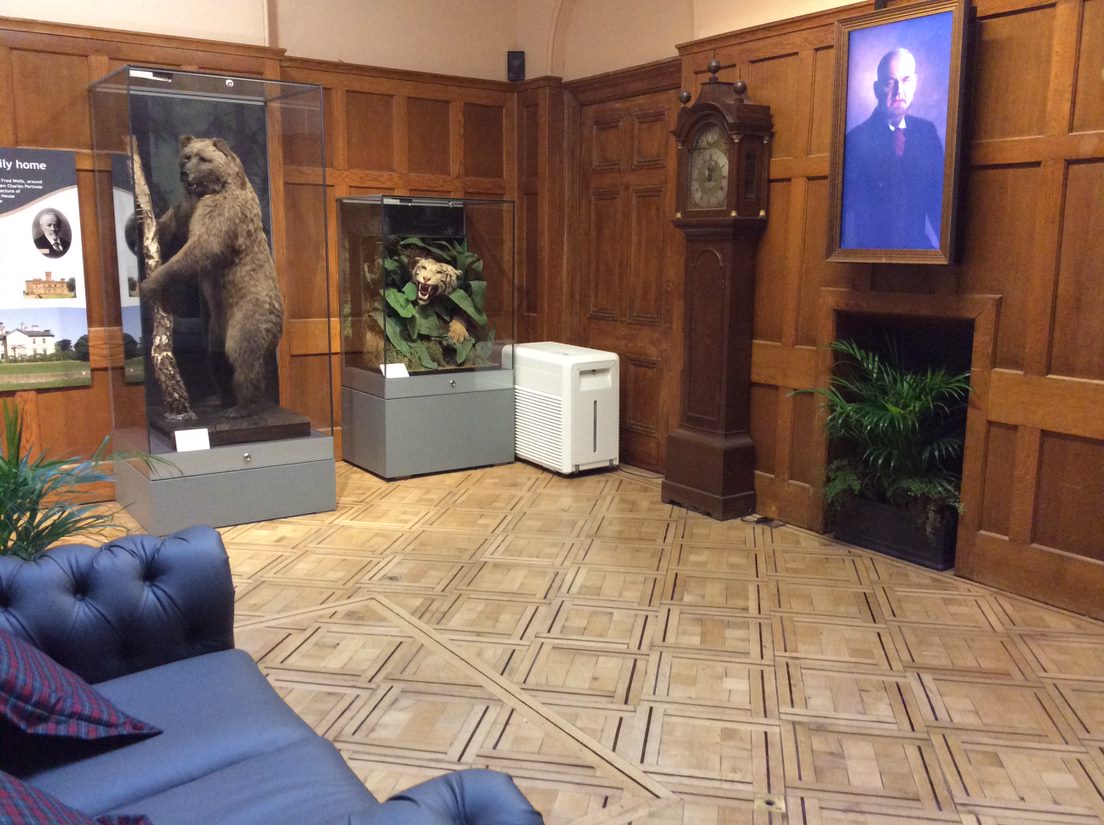 In the hall there is our bear ‘Boris’ and ‘talking portrait’ of Mr Wells, who owned the house.
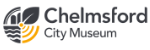 The narrow corridor takes you back to the reception desk and shop.
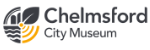 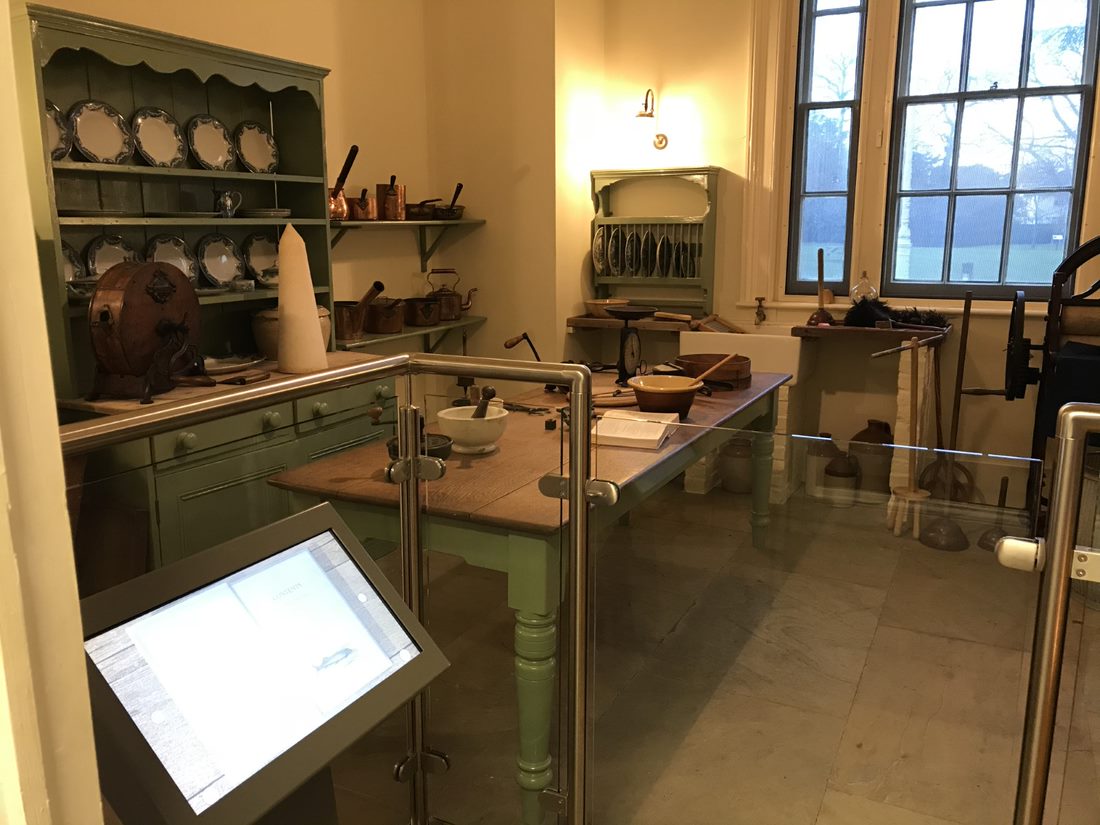 As you go down the corridor look into the Victorian kitchen
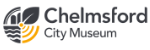 And the ceramics room.
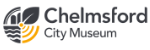 There is a small shop by the reception desk.
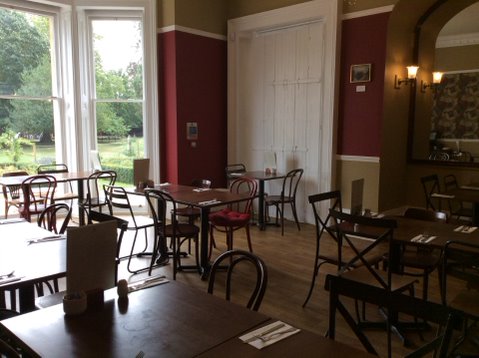 The Hive Café

The café is back along the corridor. The staff are very friendly and will take your order at

the table if you sitting inside. It can be busy and noisy in the café especially at lunchtime.

If it is warm enough you can sit outside or have a picnic in the park.
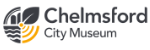 There is lots to find in the park.
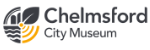 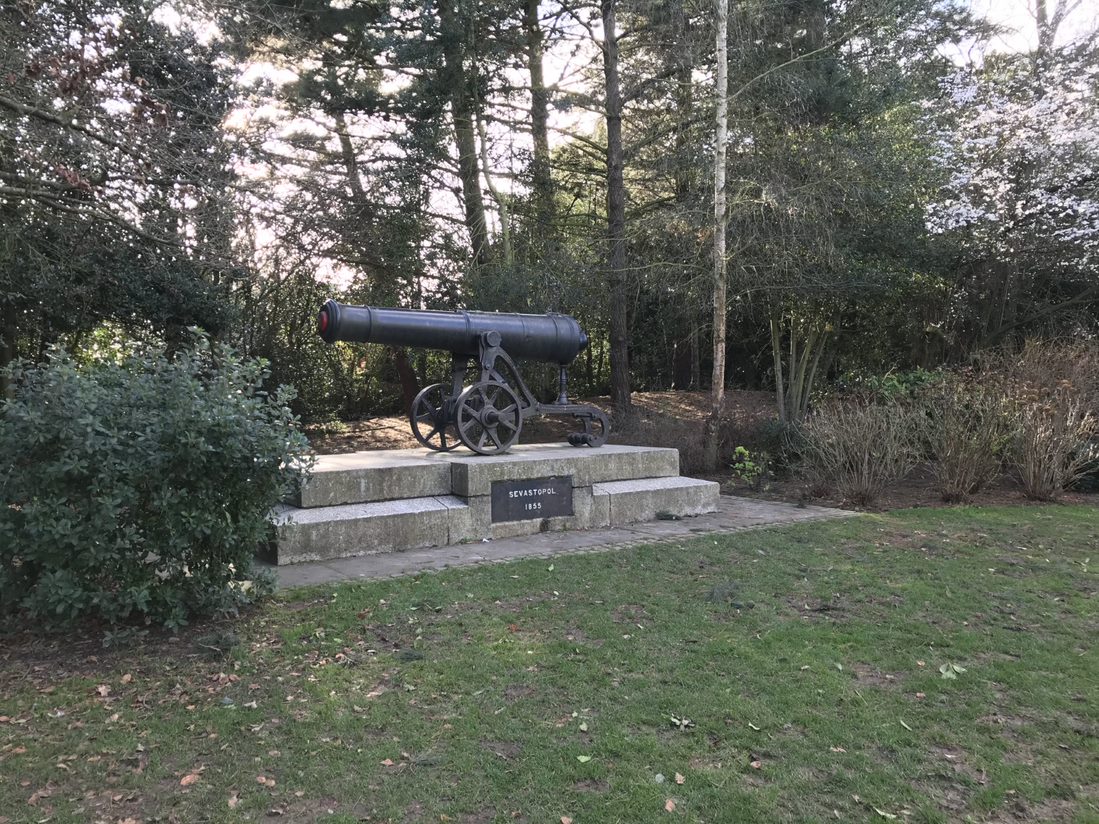 Look out for the cannon
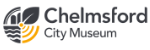 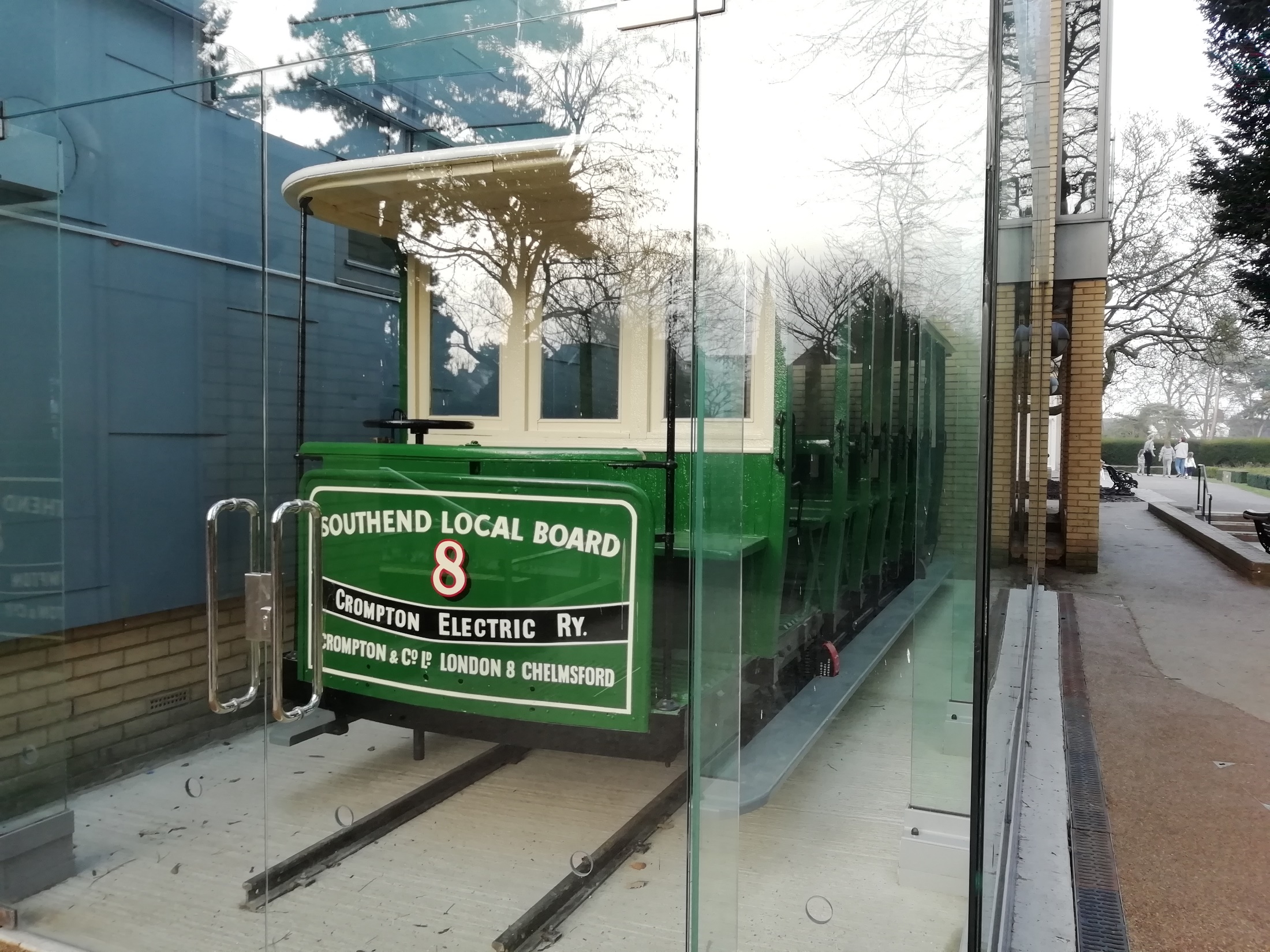 And the tram that was used on Southend Pier.
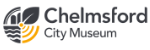 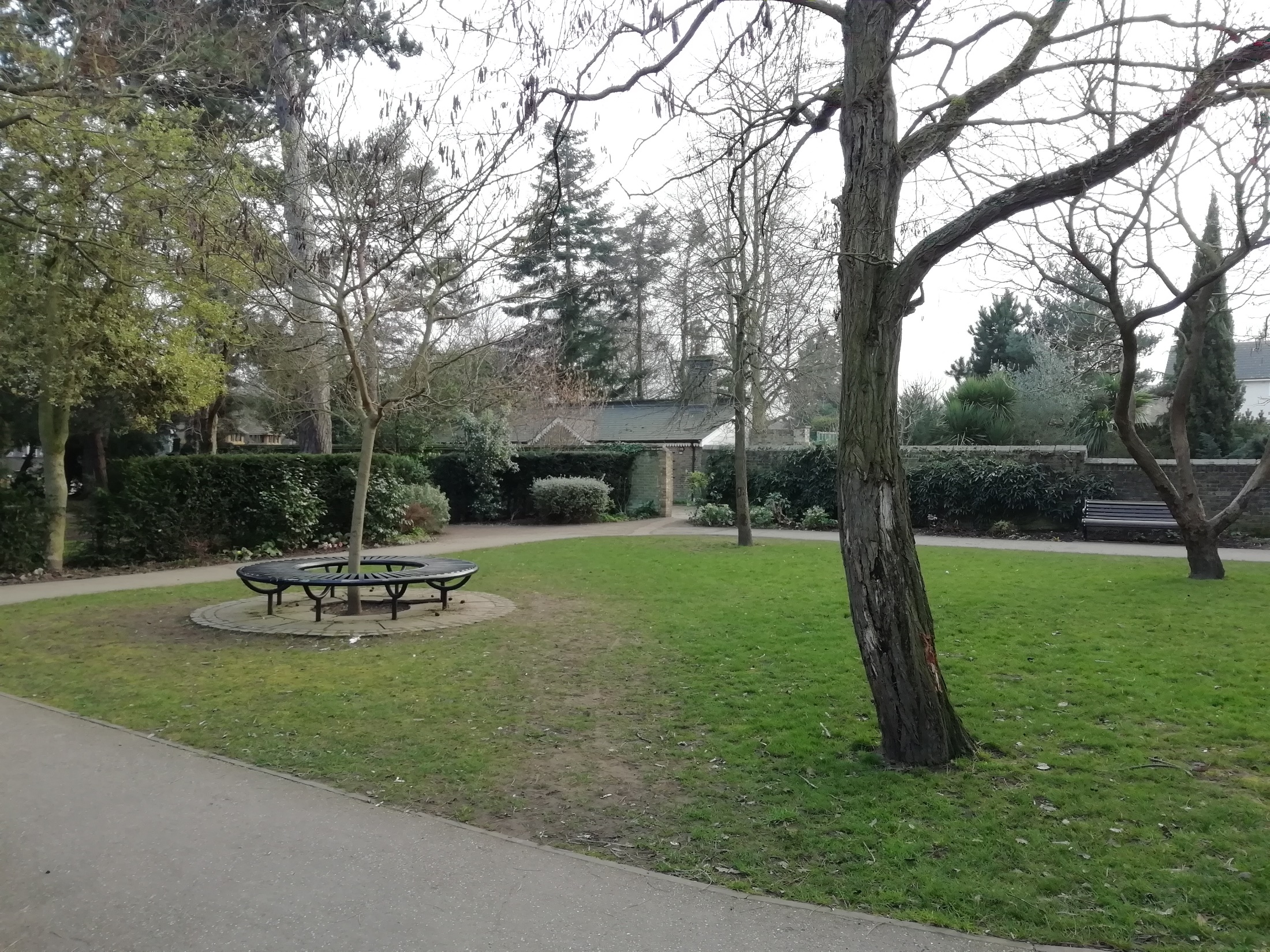 Lots of people walk dogs in the park. This walled garden though is often quieter.  It is a good place to enjoy a picnic on a warm day.
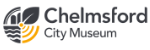 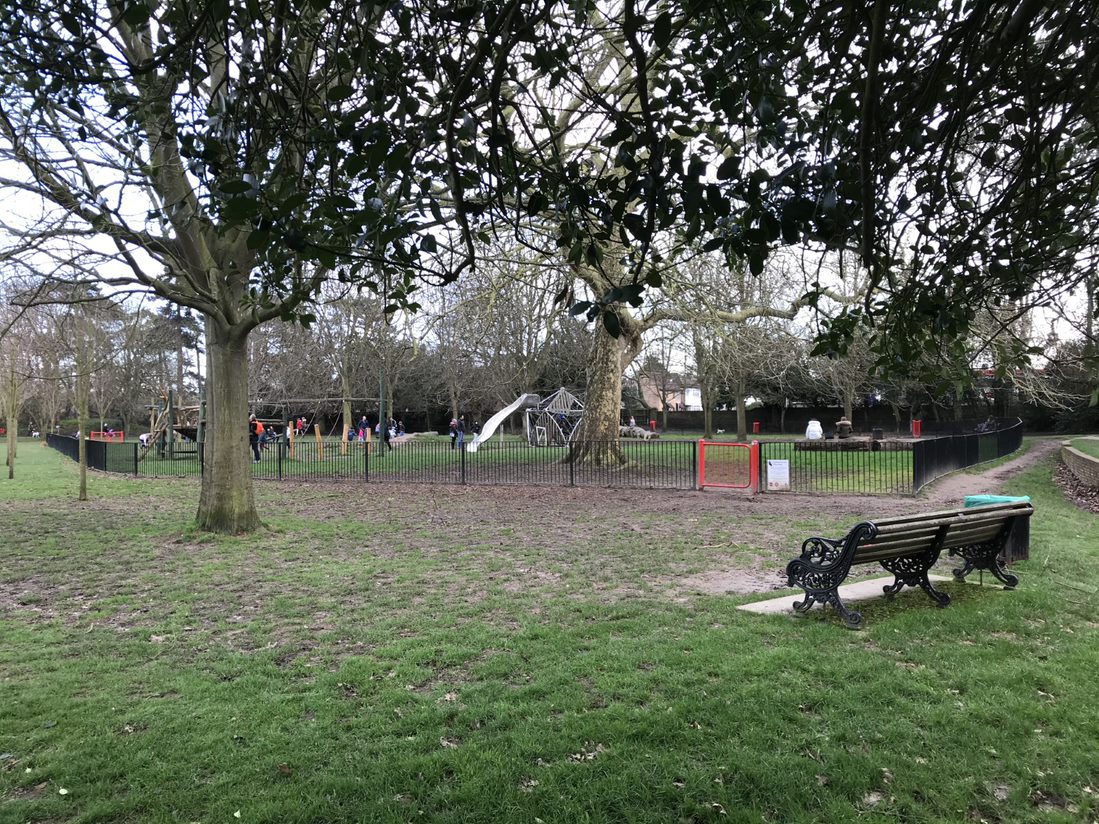 There are two playgrounds in the park and lots of open space.